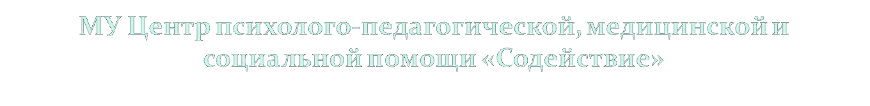 учитель-дефектолог
 Градова Маргарита Алексеевна,
учитель-логопед 
Барсукова Марина Валентиновна
ВИДЫ ДЕЯТЕЛЬНОСТИ
Административно-организационные мероприятия

Консультирование педагогов ОО

Просвещение и обучение педагогов ОО

Организационно-методическое сопровождение педагогов и администрации ОО
МЕТОДИЧЕСКИЕ ОБЪЕДИНЕНИЯ
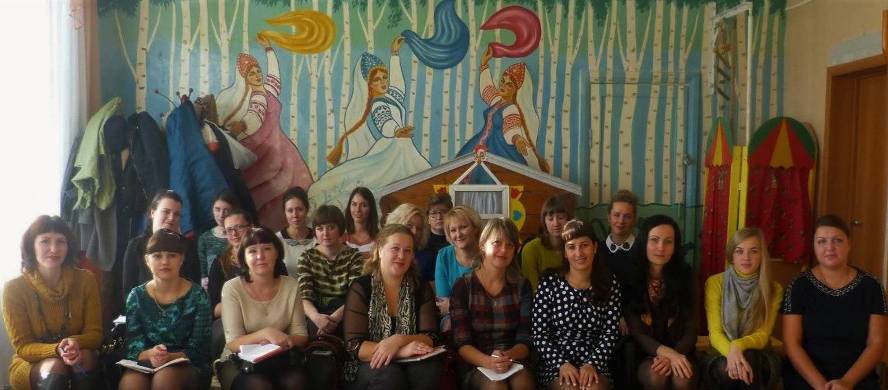 Цель МО
Оказание методической помощи в организации и содержании профессиональной деятельности, содействие повышению профессиональной компетентности педагогов ОО Ростовского МР
Задачи МО
Повышение качества организации и осуществления коррекционно-образовательной, организационно-методической работы, взаимодействия с родителями обучающихся
Координирование организационных и методических вопросов
Содействие развитию системы коррекционно-образовательной работы в ОО РМР
СЕМИНАРЫ в рамках МО
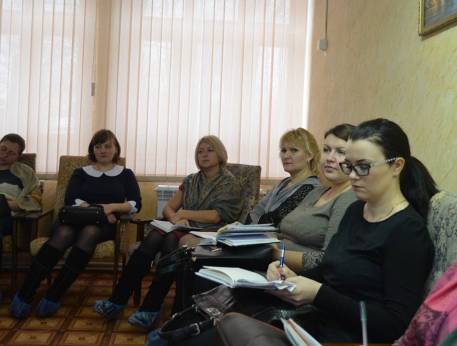 ОТКРЫТЫЕ ЗАНЯТИЯ в рамках МО
Тренинги для педагогов  в рамках МО
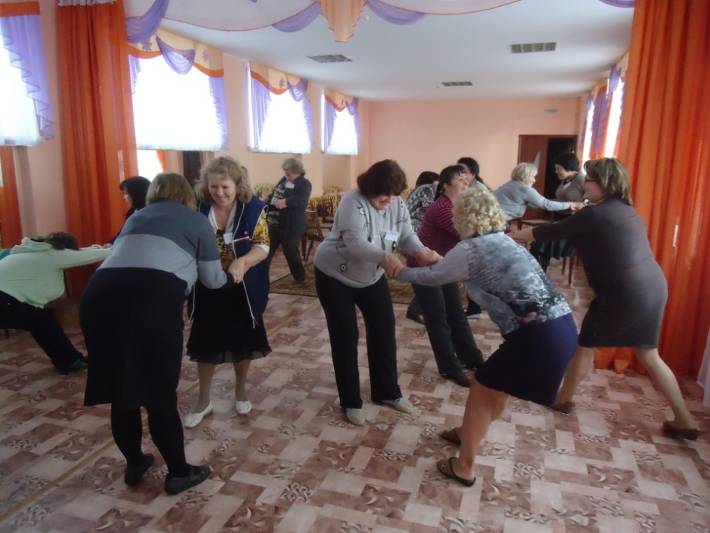 Психолого-медико-педагогический консилиум
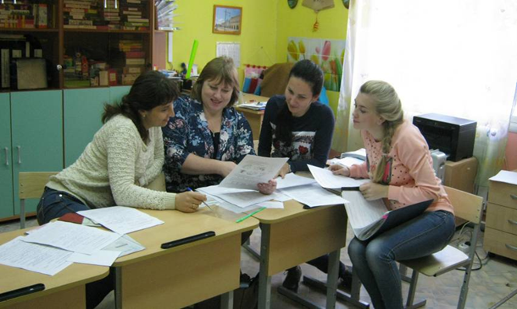 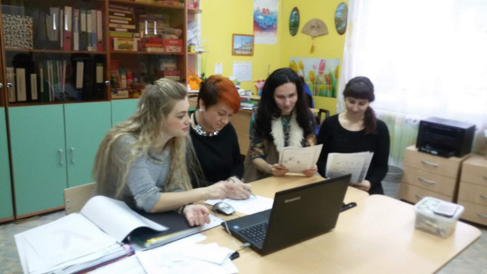 Выездная областная психолого-медико-педагогическая комиссия
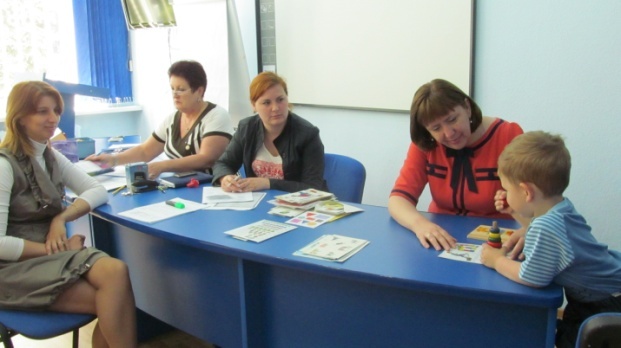 МЕЖДУНАРОДНАЯ ЯРМАРКА СОЦИАЛЬНО-ПЕДАГОГИЧЕСКИХ ИННОВАЦИЙ
МЕЖДУНАРОДНАЯ ЯРМАРКА СОЦИАЛЬНО-ПЕДАГОГИЧЕСКИХ ИННОВАЦИЙ
Организаторы Ярмарки и ее участники
Эксперты Ярмарки
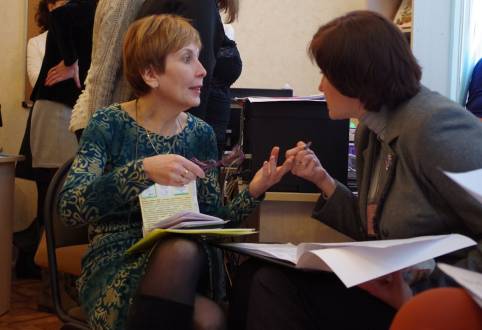 XV Международная ЯрмаркаVIII  межрегиональный этап
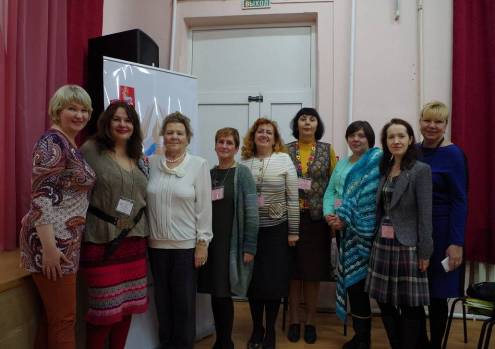 Участник-победитель аукциона на VII межрегиональный этапе XIII Международной ярмарки
Участие в VII межрегиональном этапеXIV Международной Ярмарки социально-педагогических инноваций
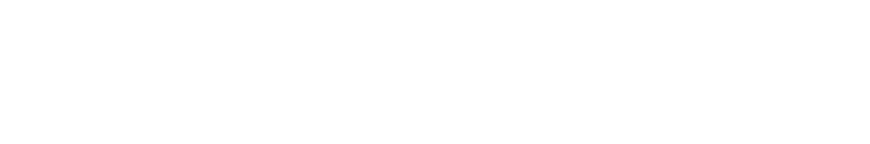 Лекционные занятия в рамках КПК
Лекционно-практические занятия для учителей начальных классов
Лекции для учителей начальных классов
Консультирование педагогов
Участие в работе региональных конференций
Мастер-классы в рамках межрегиональной конференции
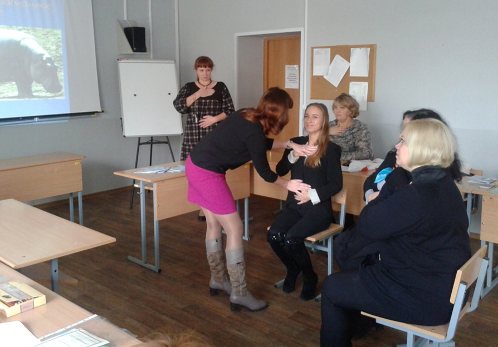 Мастер-класса по преодолению заикания детей дошкольного возраста в рамках ППК учителей-логопедов
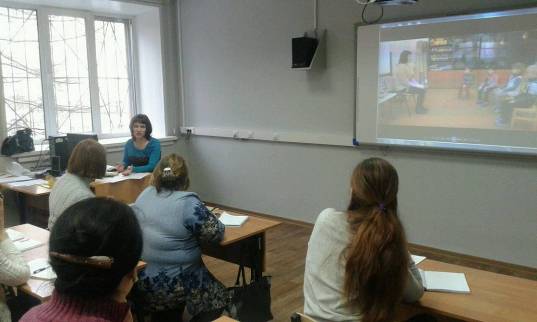 Мастер-классы для педагогов
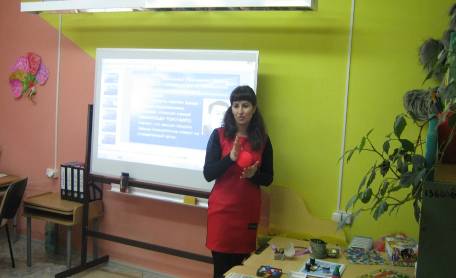 «Круглые столы»
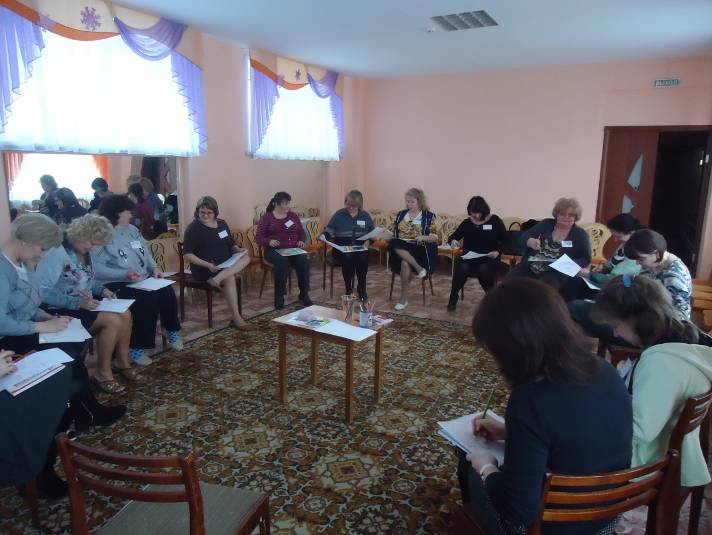 МУ Центр психолого-педагогической, медицинской и социальной помощи «Содействие» г. Ростов
  Адрес: 152155,
Ярославская область, г. Ростов, 
ул. Фрунзе, д. 22 «А» 

 Телефон (48536) 6-25-61
 
E-mail: pms-zentr@mail.ru

rostzentr.edu.yar.ru
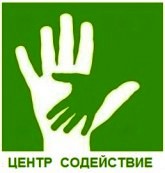 [Speaker Notes: С подробностями о возможностях обучения по программе можно познакомиться у администрации нашего Центра, реквизиты указаны на слайде. Данные о Центре опубликованы в сборнике «Службы психолого-педагогической и медико-социальной помощи Ярославской области.»]
СПАСИБО ЗА ВНИМАНИЕ!